Cámara de Comercio de Álavaen colaboración con HAR EMAN
Programa Pice – Plan de Capacitación 
Octubre - Noviembre 2019
Perfil 1
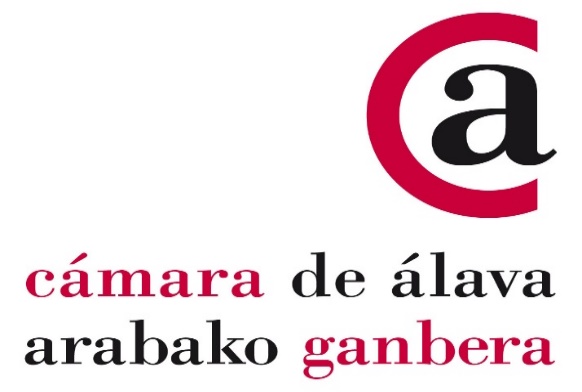 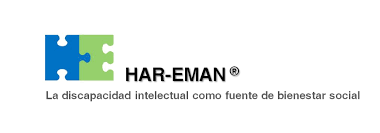 La Cámara es una corporación de derecho público con base empresarial que da respuesta a las necesidades de las empresas y al desarrollo económico de Álava.
Que es la Cámara       www.camaradealava.com
[Speaker Notes: En el modo Presentación, haga clic en la flecha para acceder al Centro de introducción a PowerPoint.]
Garantía Juvenil
La Garantía Juvenil es una iniciativa europea que pretende facilitar el acceso de los jóvenes al mercado de trabajo.

En España se enmarca en la estrategia de Emprendimiento Joven aprobada en febrero de 2013 por el Ministerio de Empleo y Seguridad Social.
La Recomendación sobre la Garantía Juvenil establece que los jóvenes puedan recibir una oferta de empleo, de educación o formación tras haber finalizado sus estudios o quedar desempleados.
A quien está dirigido
Jóvenes de más de 16 años y menos de 30 años.
No haber trabajado el día natural anterior a la fecha de presentación de la solicitud. 
No haber recibido acciones educativas  el día natural anterior a la fecha de presentación de la solicitud.
No haber recibido acciones formativas el día natural anterior a la fecha de presentación de la solicitud.
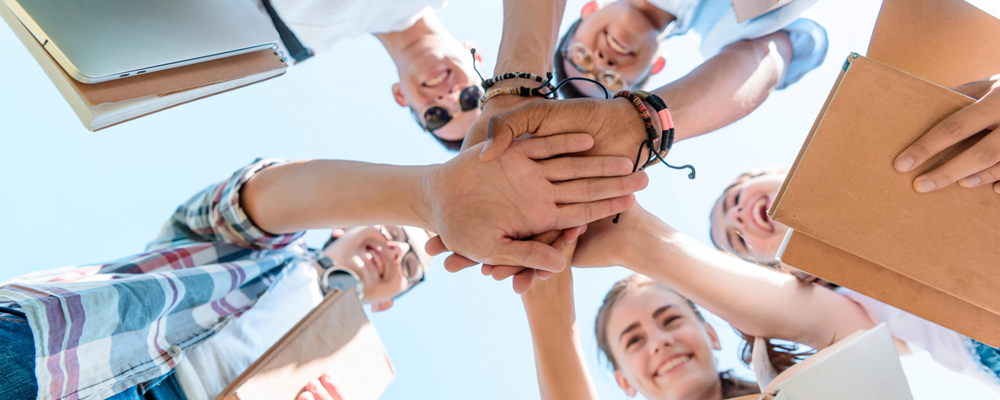 Pice
Conjunto de acciones de orientación, formación y acercamiento a las empresas que persigue la empleabilidad de los jóvenes. 
Está  diseñado a medida del perfil, intereses y grado de cualificación y capacitación del joven y  responde a la demanda actual de las empresas.
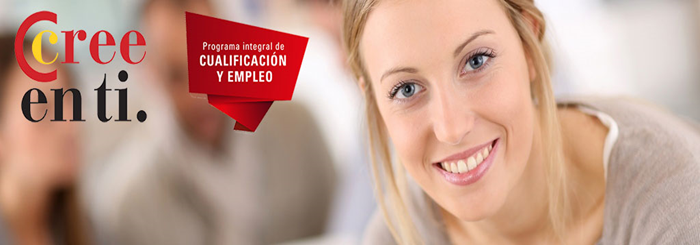 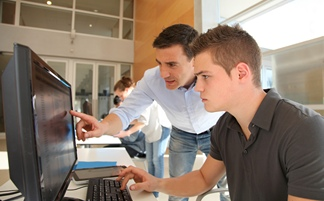 PROCESO
Inscripción Garantía Juvenil
FORMACIÓN ESPECÍFICA
60 Horas
UF0053: 
Aplicación de normas y condiciones higiénico sanitarias en restauración (30 Horas)
+
UF0058: Uso de la dotación básica del restaurante y asistencia en el preservicio ( 30 Horas)
FORMACIÓN TRONCAL

Habilidades
Sociales

+

Tics

+ Empleabilidad
Jóvenes Sin formación y sin experiencia laboral
Jóvenes sin formación y con experiencia laboral
ORIENTACIÓN VOCACIONAL
Acciones de intermediación laboral
Jóvenes con formación y con experiencia laboral
Jóvenes con formación y con experiencia laboral
Inscripción en Garantía juvenil
Telemática:
https://garantiajuvenil.sepe.es/login.action
Inscripción con DNI electrónico, con certificado digital o Cl@ve.
Cámara de Comercio
Pedir cita 
Lanbide
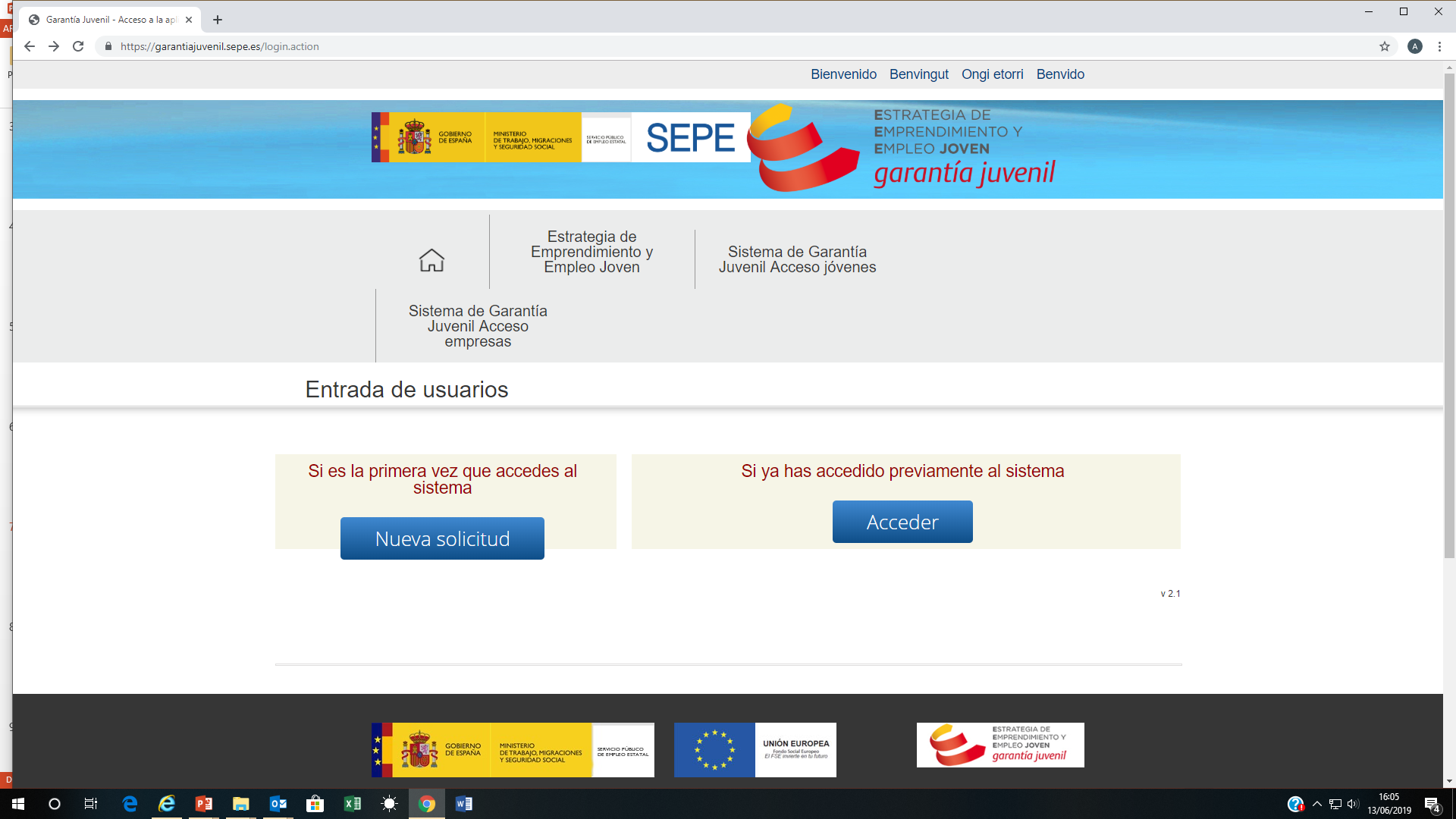 Orientación vocacional
Reunión de conocimiento, 1ª toma de contacto
Explicación del proyecto
Aclaración de expectativas
¿En que punto estoy?
Curriculum
Formación
Experiencia
……seguiremos hablando
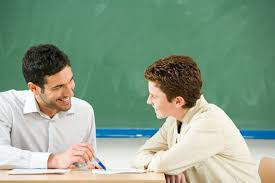 Formación Troncal 65 Horas
Habilidades Sociales
Se trabajan competencias y habilidades personales. 
La importancia de la actitud
Empleabilidad 





Competencias Digitales
Correo electrónico
Procesador de textos
Hojas de cálculo
Uso de canva
Archivos en la nube
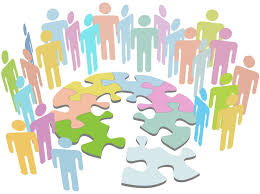 Formación específica 60 horas
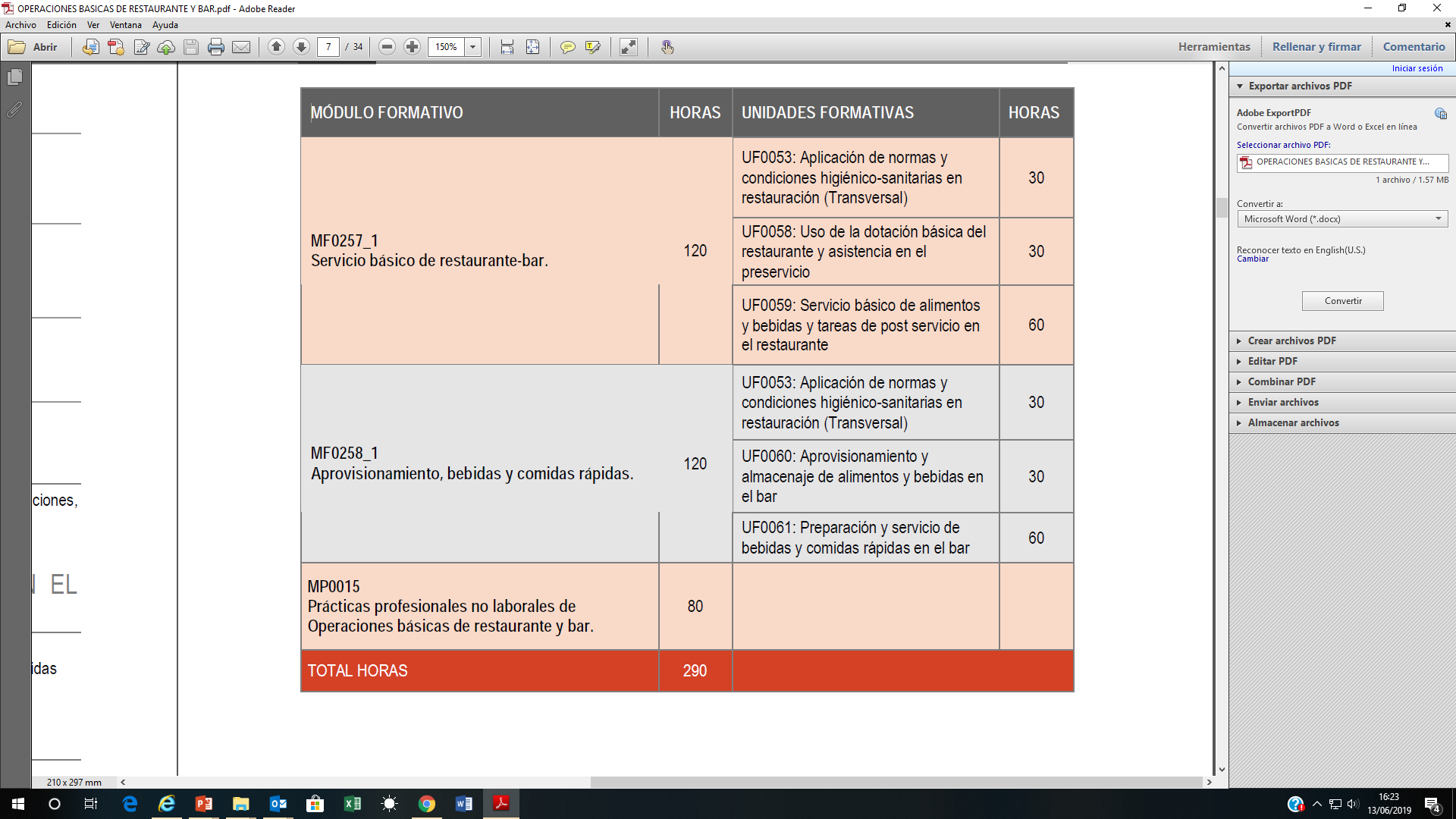 OPERACIONES BÁSICAS DE RESTAURANTE Y BAR 
Certificado de Profesionalidad – Nivel 1
UF0053: Aplicación de normas y condiciones higiénico sanitarias en restauración. 30 Horas
UF0058: Uso de la dotación básica del restaurante y asistencia en el preservicio
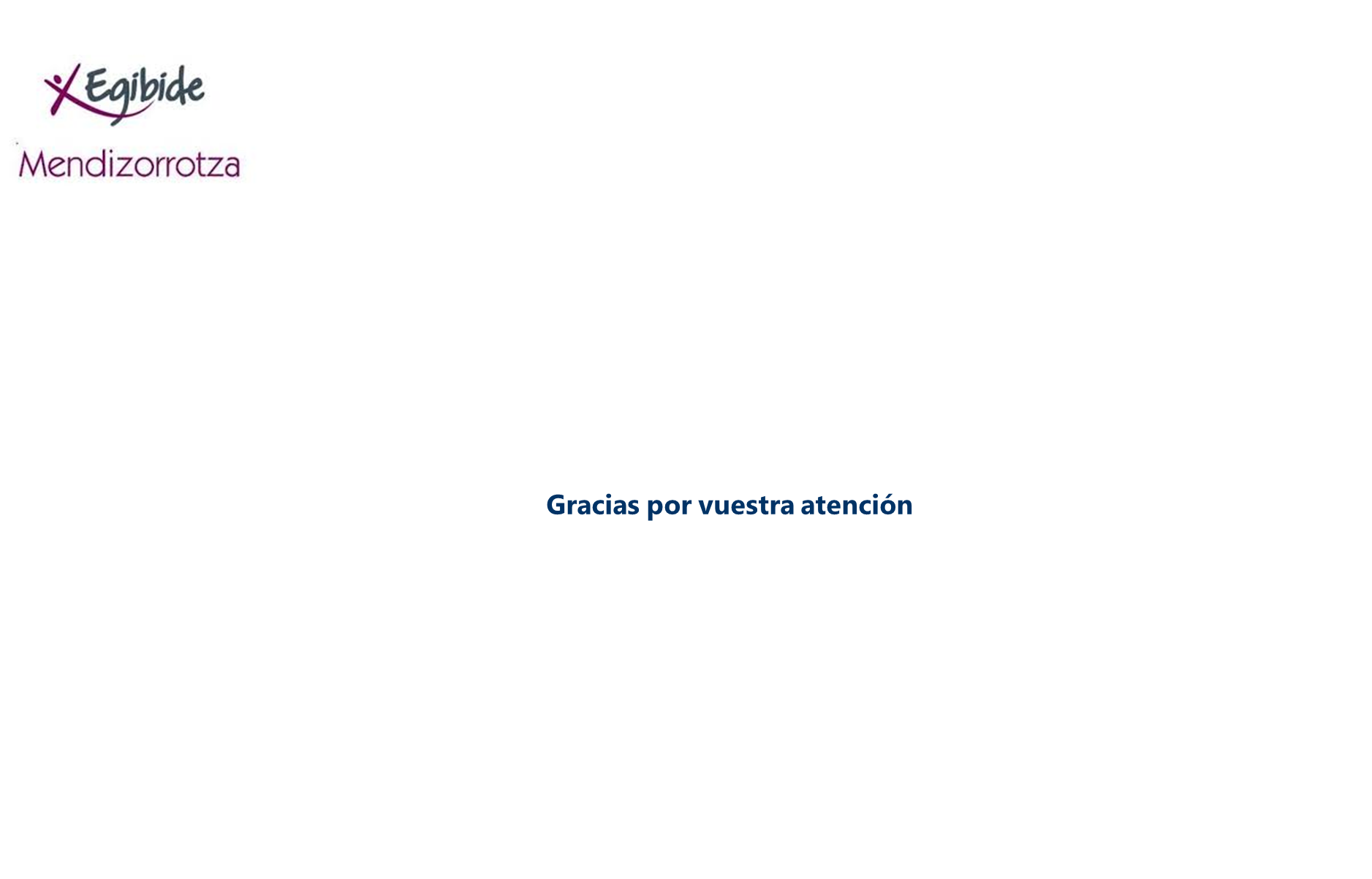 Acciones de intermediación Laboral
El objetivo de todo este recorrido es TRABAJAR…
Comunicación desde la Cámara de comercio a las empresas de hostelería de la oportunidad de trabajar con personas formadas y comprometidas
Continuar con la formación reglada a través de los Certificados de profesionalidad.
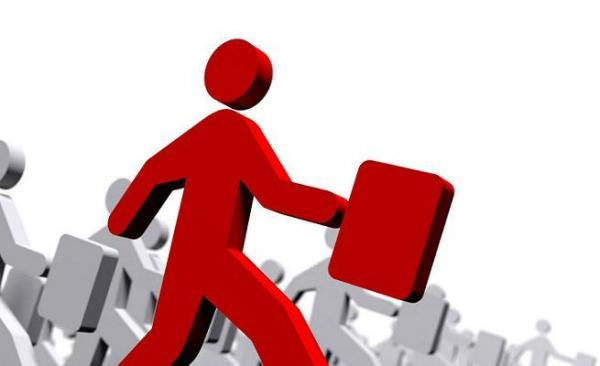 PICE - OCT DIC 2019  Habilidades sociales - Tics – Servicio Básico de restaurante - bar
PICE - OCT DIC 2019  HORARIOS FORMACIÓN
FORMACIÓN TRONCAL
          09:00 Horas – 14 Horas.
Centro de Formación Cámara de Comercio. 
C/ Manuel Iradier 17, Bajo
FORMACIÓN ESPECÍFICA
17:30 Horas -20:30 Horas
Escuela de Hostelería de Mendizorrotza
C/ Amadeo Garcia de Salazar Plaza, 2, 01007 Vitoria-Gasteiz, Araba
PICE - OCT DIC 2019  HORARIOS FORMACIÓN
FECHA LÍMITE DE INSCRIPCIÓN

20 DE SEPTIEMBRE
Datos de contacto
AINHOA DIAZ DE BERRIKANOTel.: 945 14 18 00pice@camaradealava.com
aberrikano@camaradealava.com